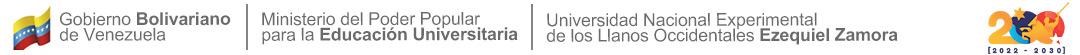 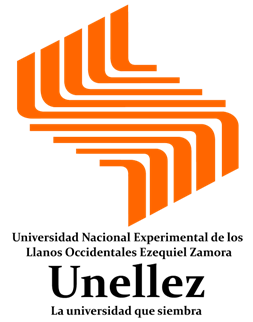 P R O C E S O   D E   I N S C R I P C I Ó N   
S E R V I C I O   C O M U N I T A R I O
P E R Í O D O   2 0 2 4 – I I (VPDS- BARINAS)
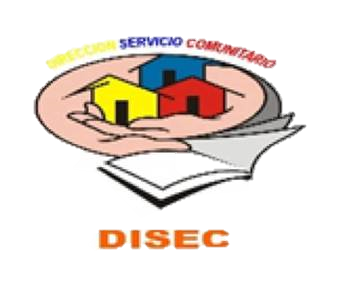 Inscripción de 
Prestadores de Servicio Comunitario por el sistema Dux
14/10/2024 al 21/10/2024


Validación de Documentos el día del curso según cronograma
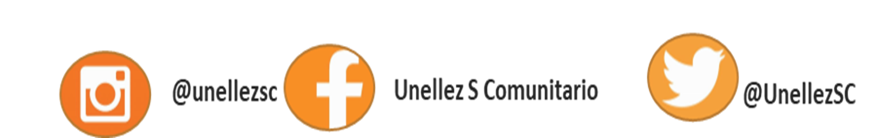 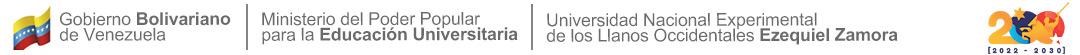 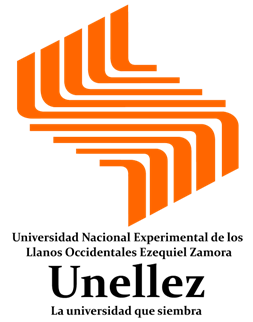 CURSO D E   I INDUCCIÓN PARA 
PRESTADORES  DE
 S E R V I C I O   C O M U N I T A R I O
P E R Í O D O   2 0 2 4 – I I (VPDS-BARINAS)
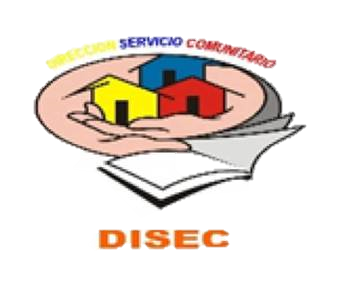 (REZAGADOS)
31/10/2024 al 01/11/2024

LUGAR: Cabaña 13. 
HORA: 8:30 am a 12:30 pm – 2 pm a 4 pm
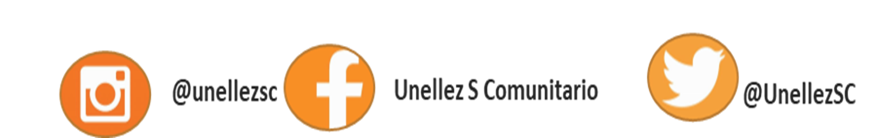 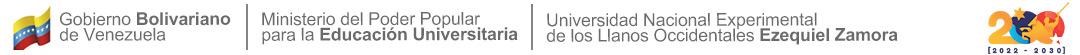 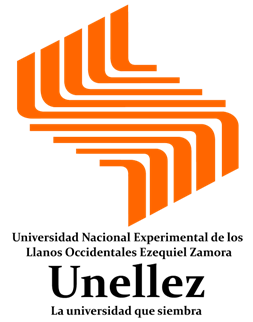 CURSO D E   I INDUCCIÓN PARA 
PRESTADORES  DE
 S E R V I C I O   C O M U N I T A R I O
P E R Í O D O   2 0 2 4 – I I (VPDS-BARINAS)
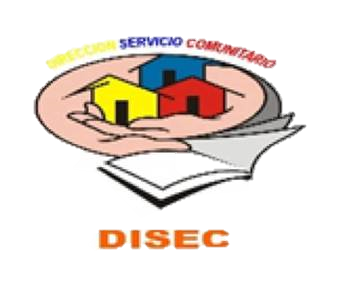 Fecha: 21 al 23 de octubre 2024





LUGAR: Cabaña 13. 
HORA: 8:30 am a 11:30 am
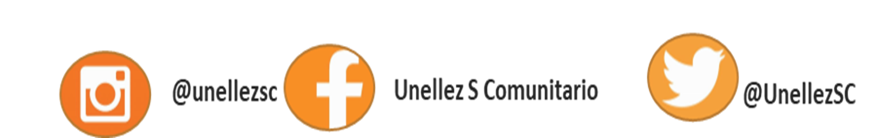